Предметы и их признаки
большой
серый
каменный
многоэтажный
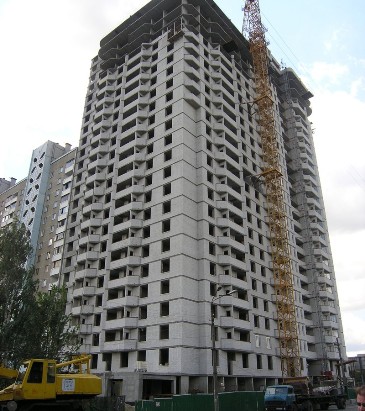 пушистая
рыжая
хитрая
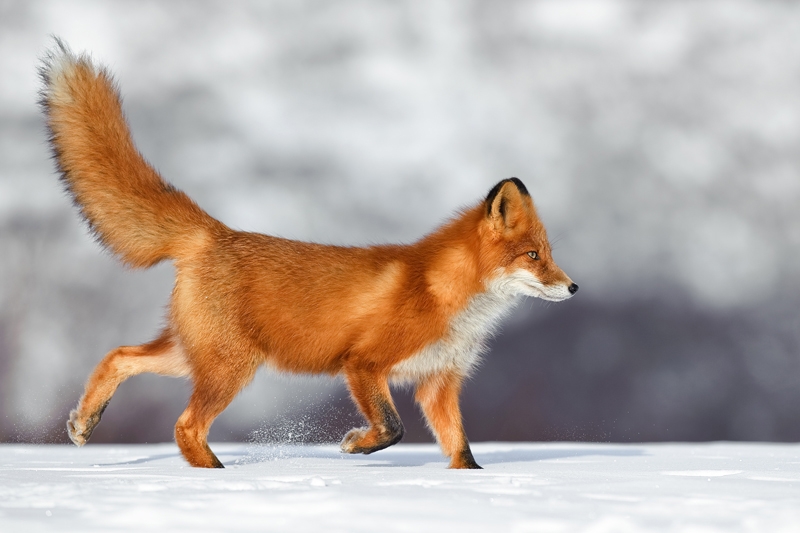 маленький
разноцветный
резиновый
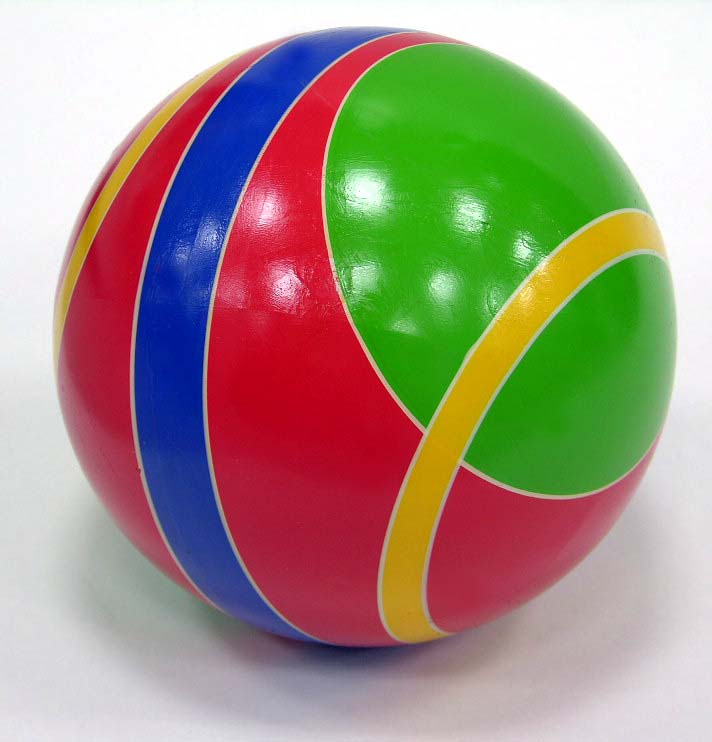 большой
железный
зелёный
ездит по рельсам
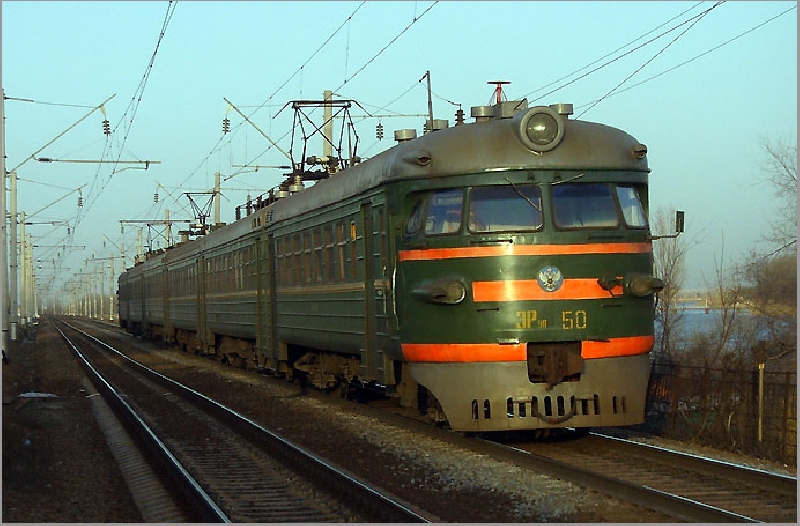 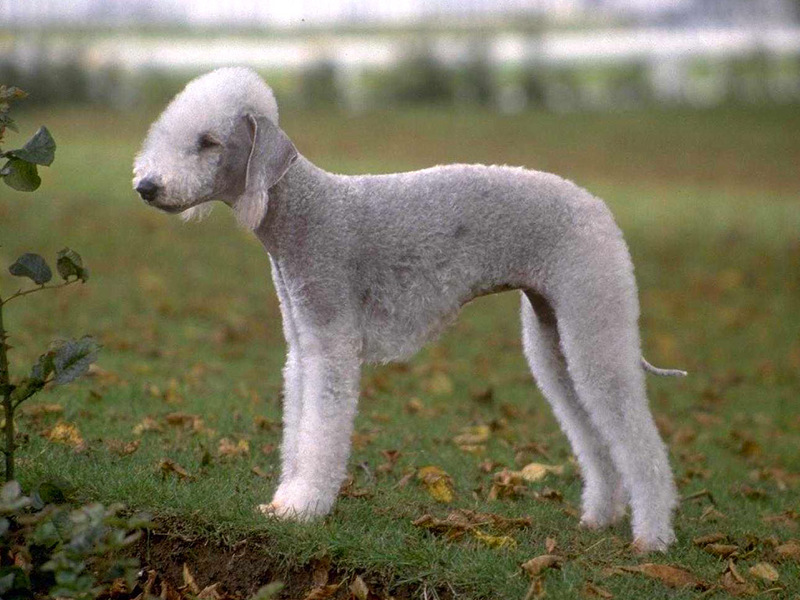 Серое животное, покрытое шерстью.
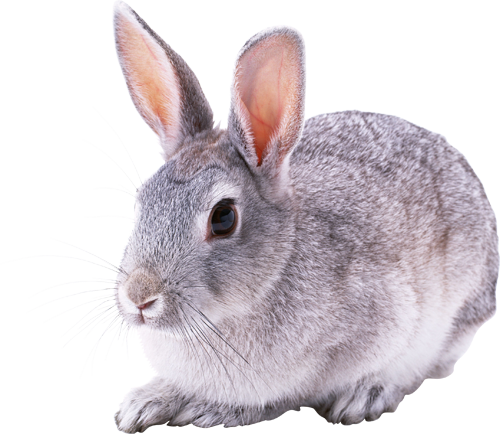 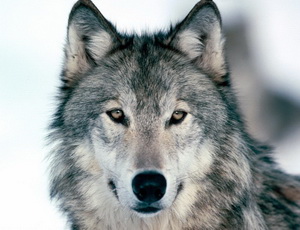 Выдели существенный признак
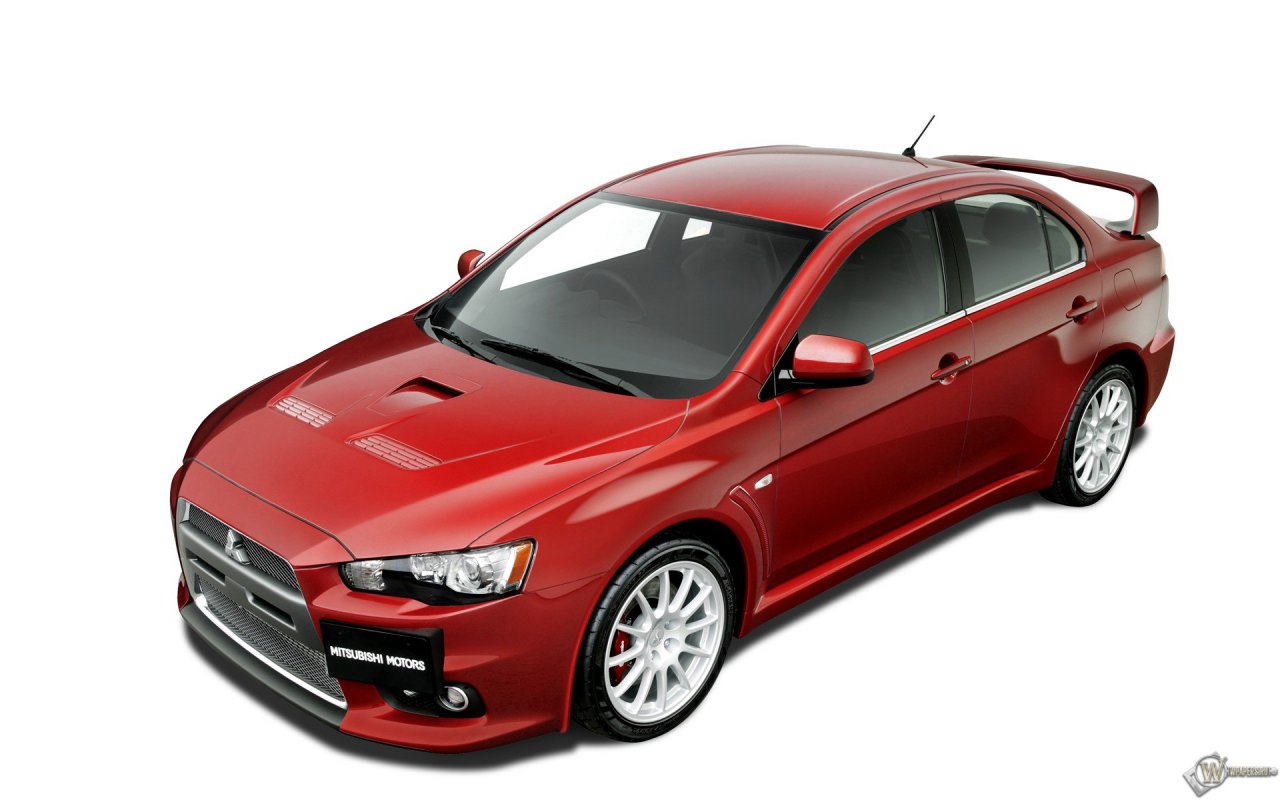 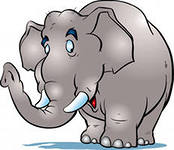 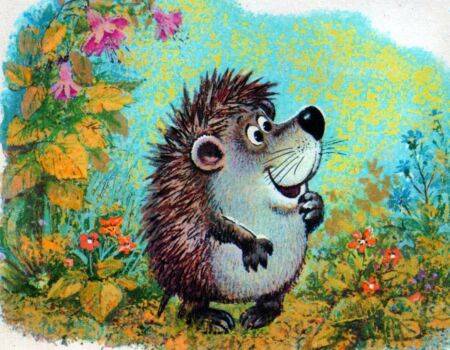 Сочини - загадай
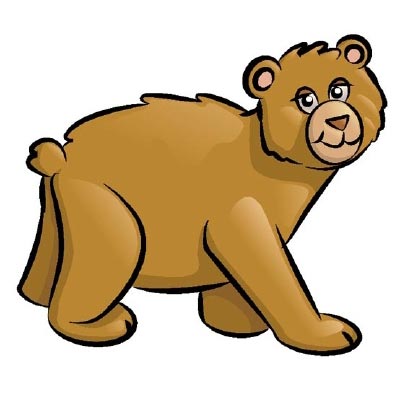 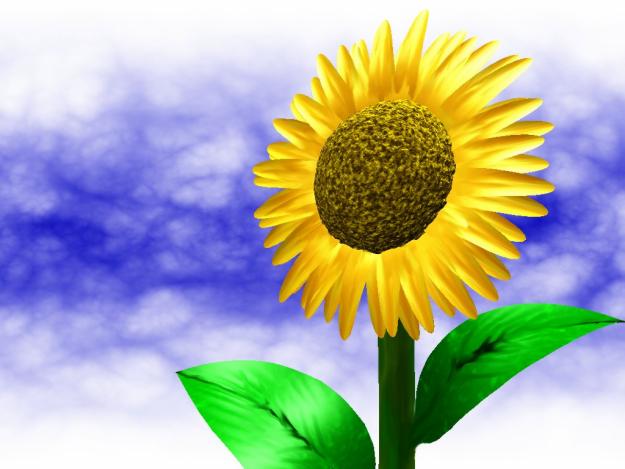